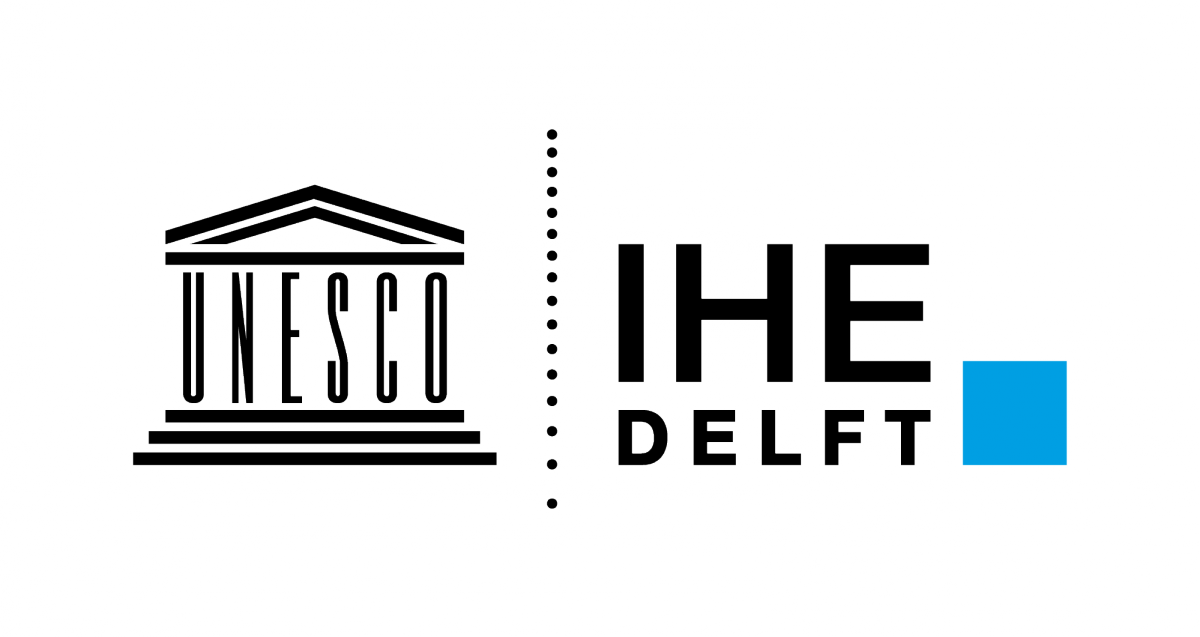 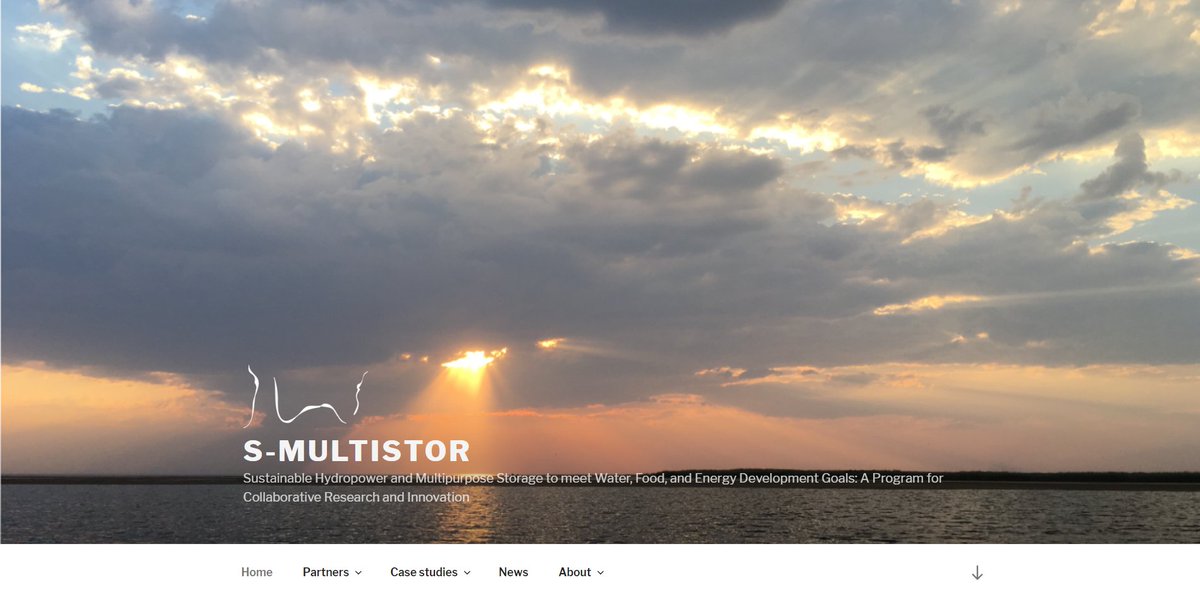 Evaluation of the spatio-temporal development of hydrological droughts and its sensitivity to the choice of different parameters of the hydrological model. Case study: Magdalena-Cauca River basin - Colombia
Sustainable Hydropower and Multipurpose Storage to meet Water, Food, and Energy Development Goals: A Program for Collaborative Research and Innovation
(S-MultiStor), project 106472
2017
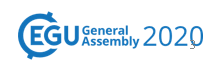 2
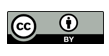 MOTIVATION
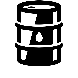 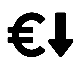 Reasearch question:
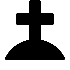 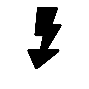 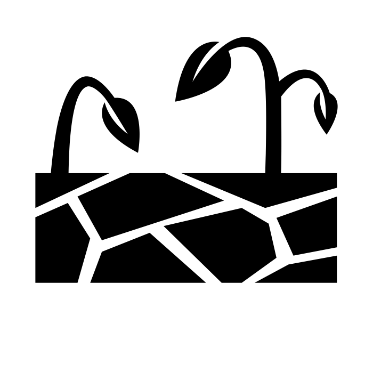 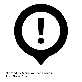 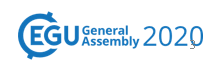 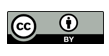 STUDY CASE
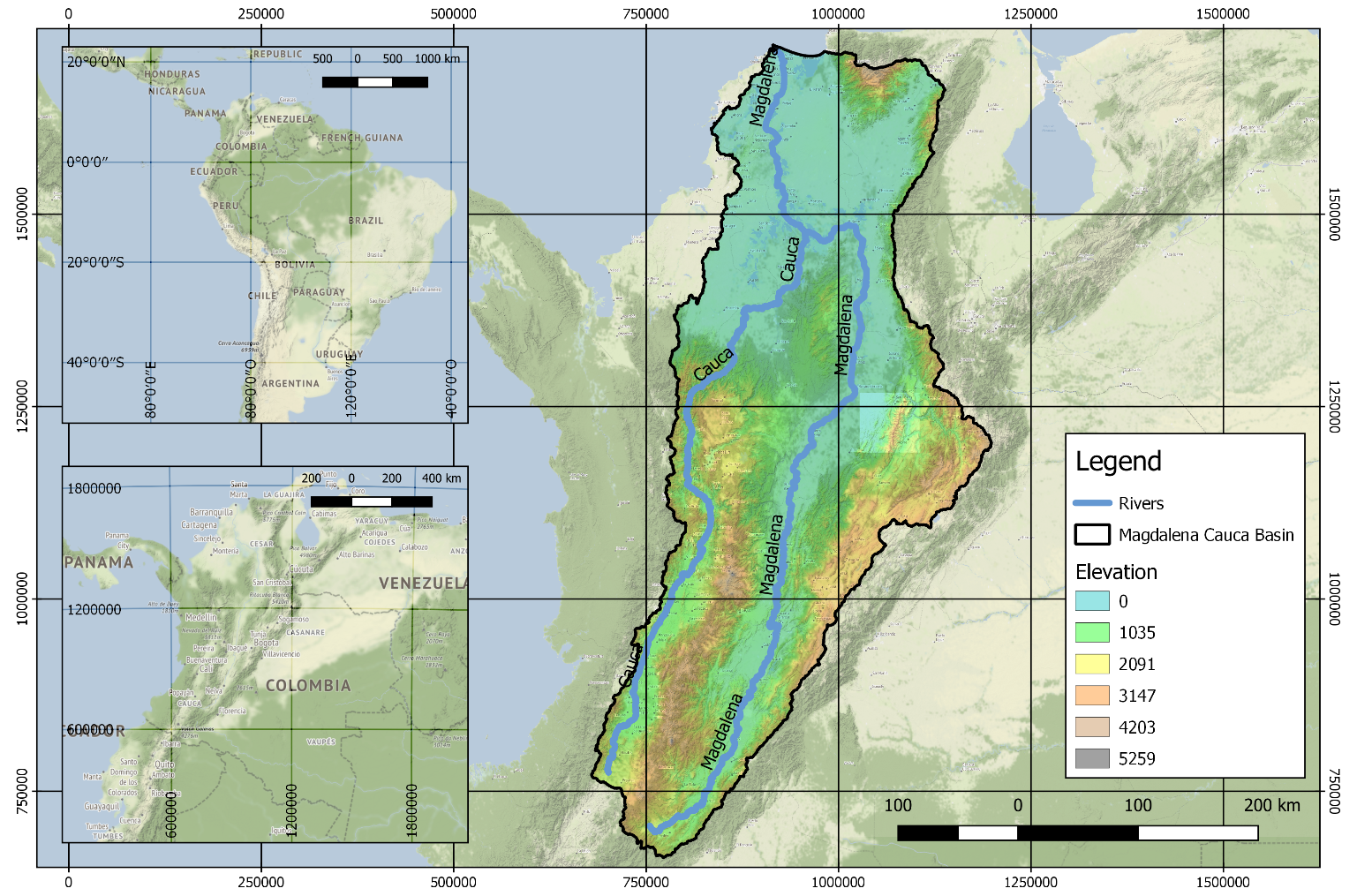 Magdalena – Cauca Basin in Colombia
According to the Ministry of housing and territorial development (2015):
Basin area of 273.459 km2.
24% of the Colombian territory.
77% of the country’s total population.
Length of the Magdalena river 1.528 km.
Average flow of the Magdalena river 7.100 m3/s.
Length of the Cauca river 1.180 km.
Average flow of the Cauca river 2.275 m3/s.
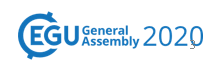 Source: Authors
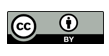 METHODOLOGY
To come
In process
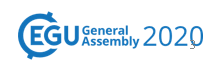 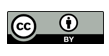 Done
DATA COLLECTION
Daily rasters downloaded from CHIRPS and ERA-INTERIM servers using WAToolbox python package, and lake data from reservoir operators
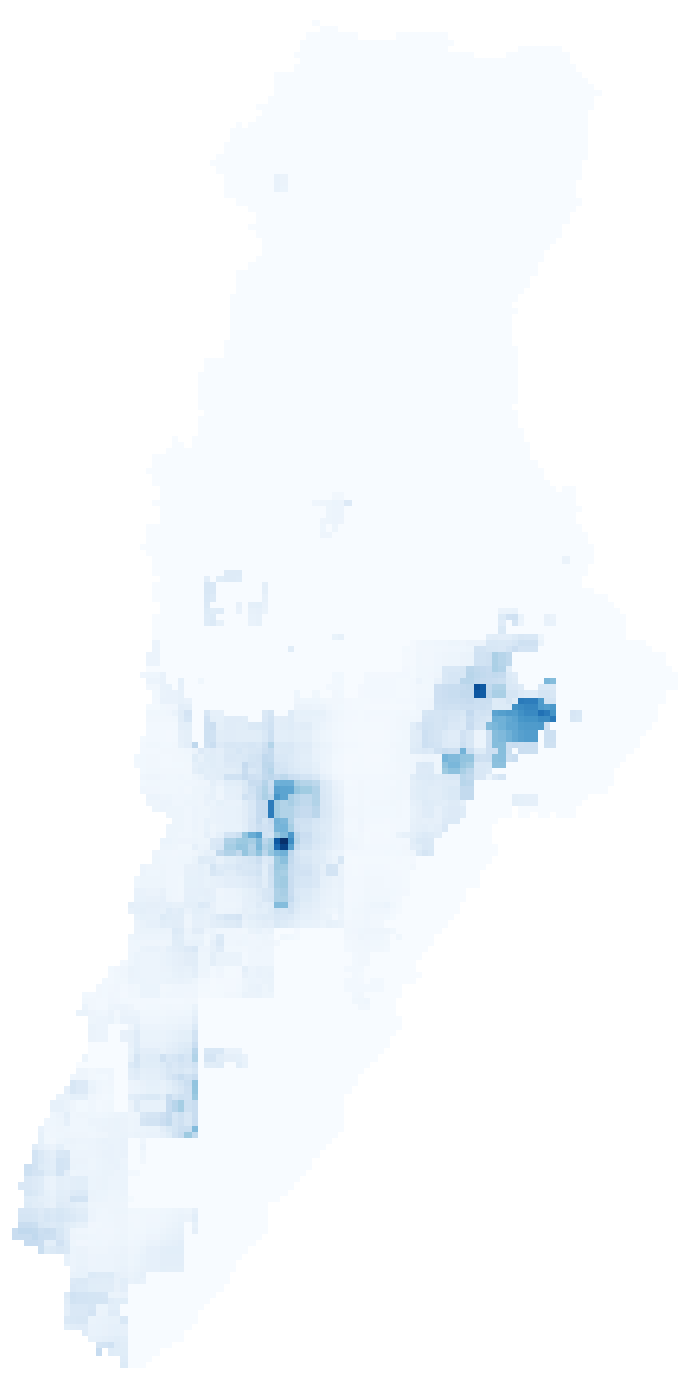 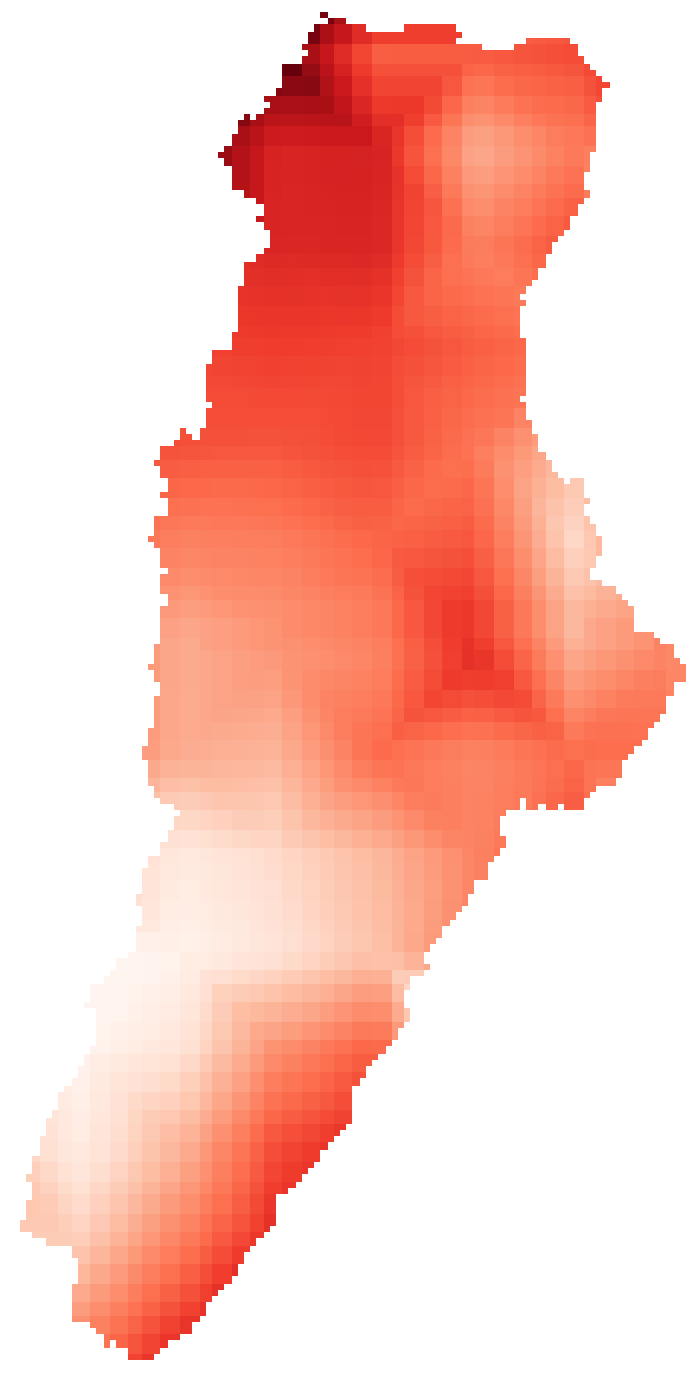 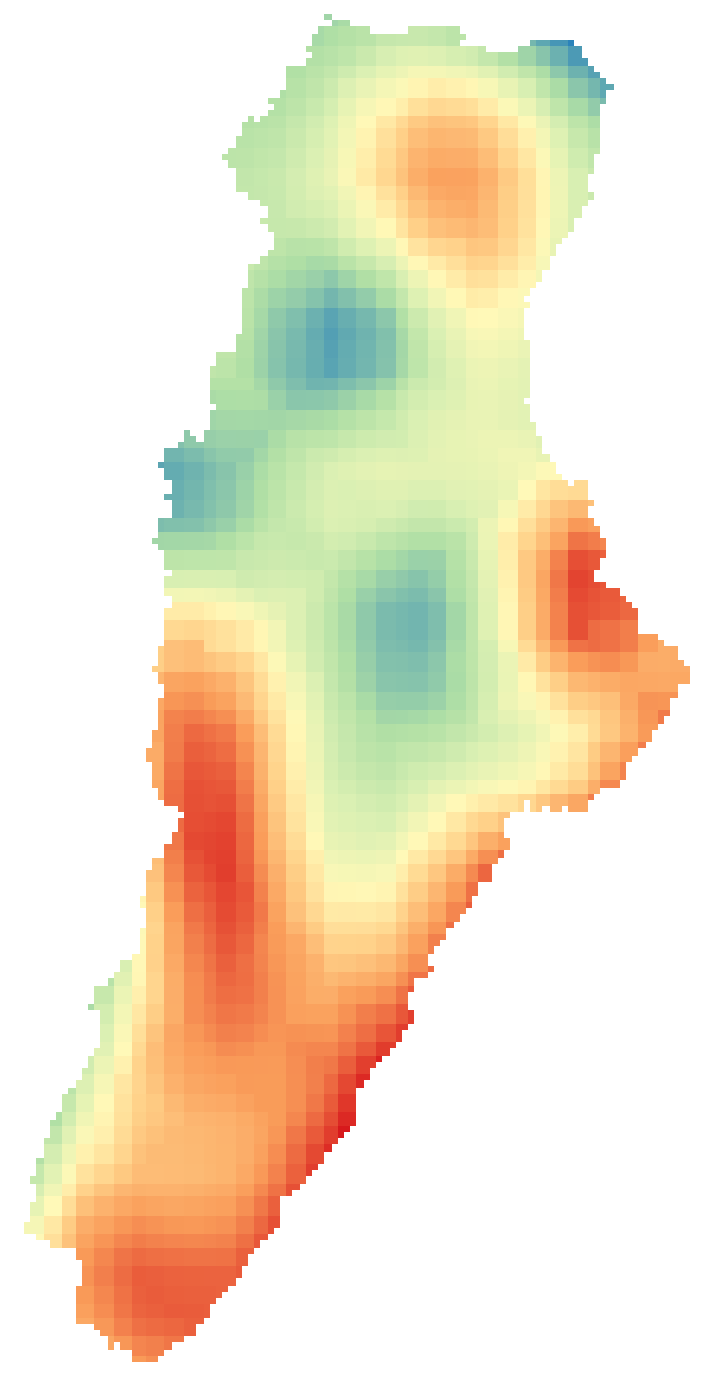 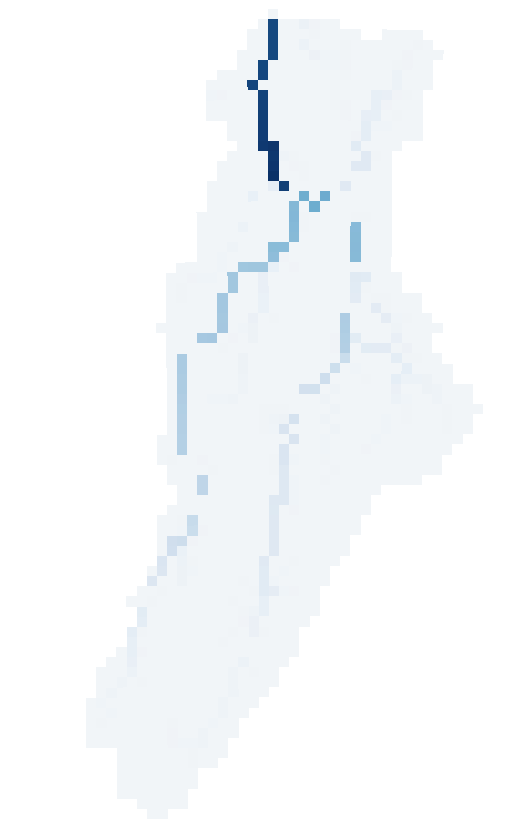 Runoff
(ERA-INTERIM)
Potential Evapotranspiration
(ERA-INTERIM)
Precipitation
(CHIRPS)
Temperature
(ERA-INTERIM)
Lake data
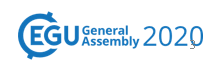 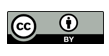 Source: Authors
HYDROLOGICAL MODELING
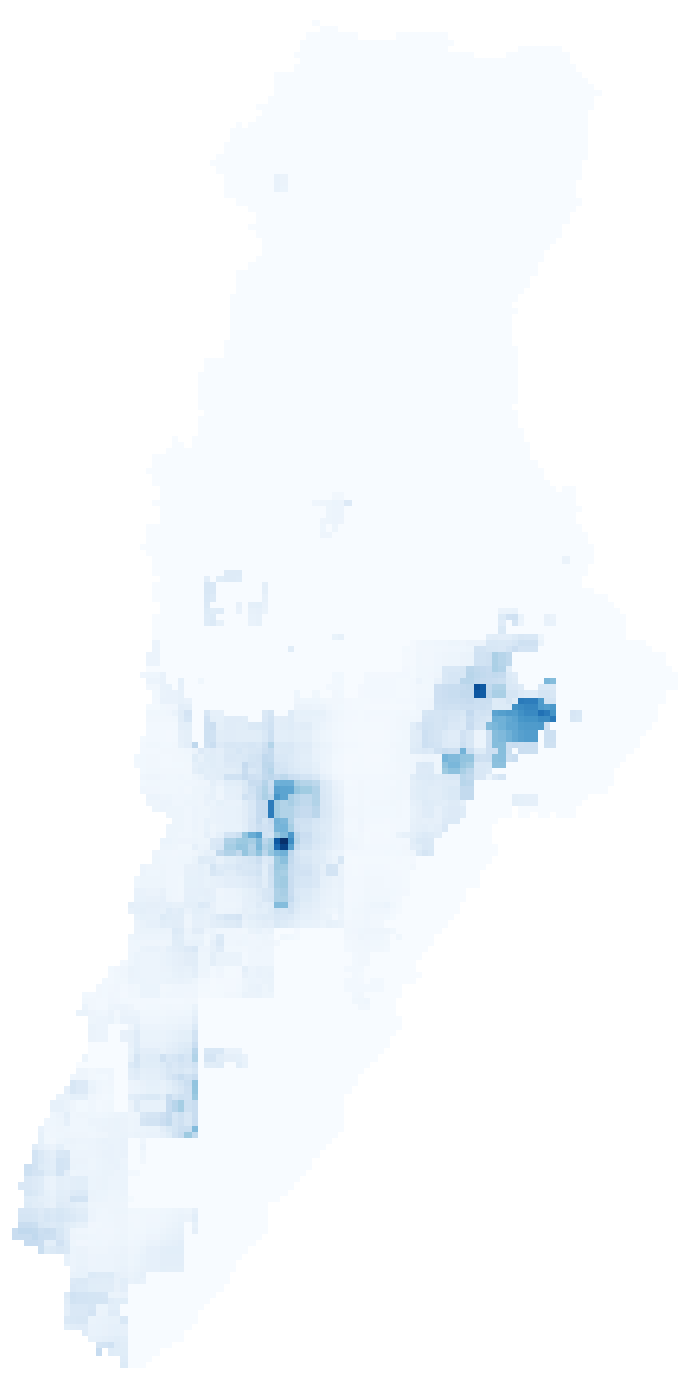 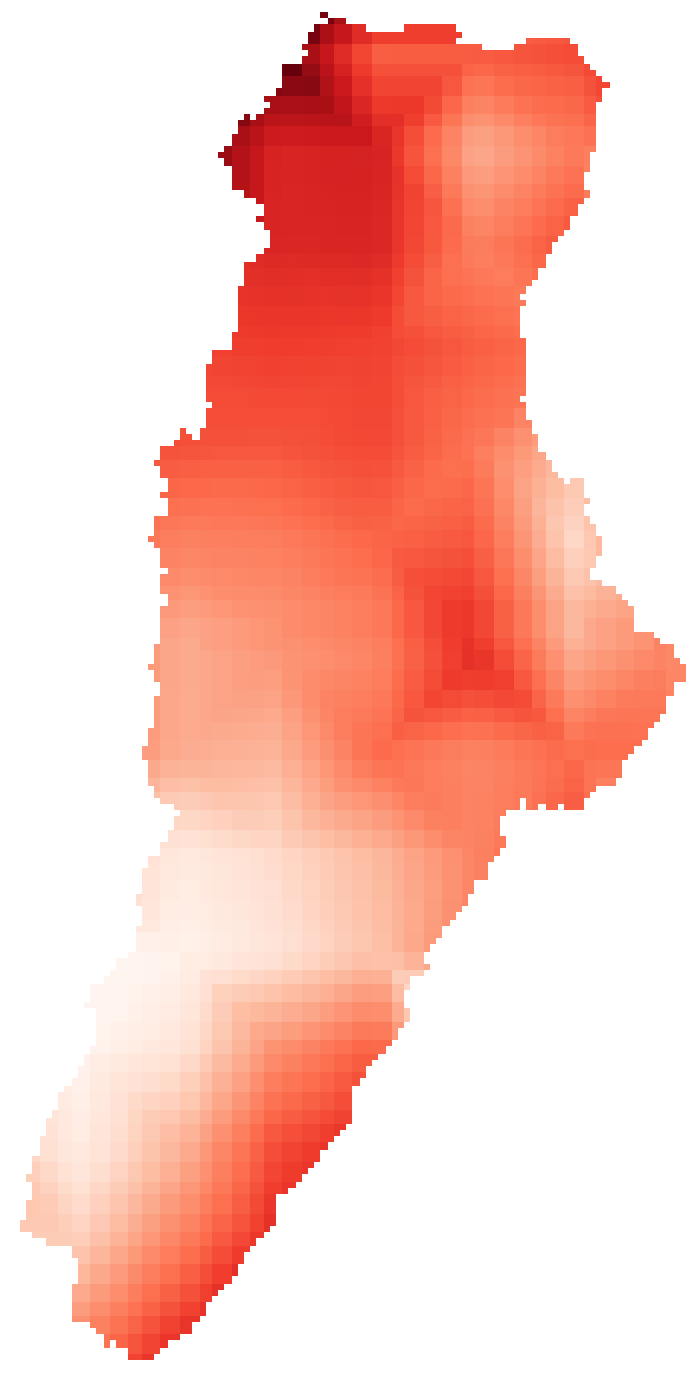 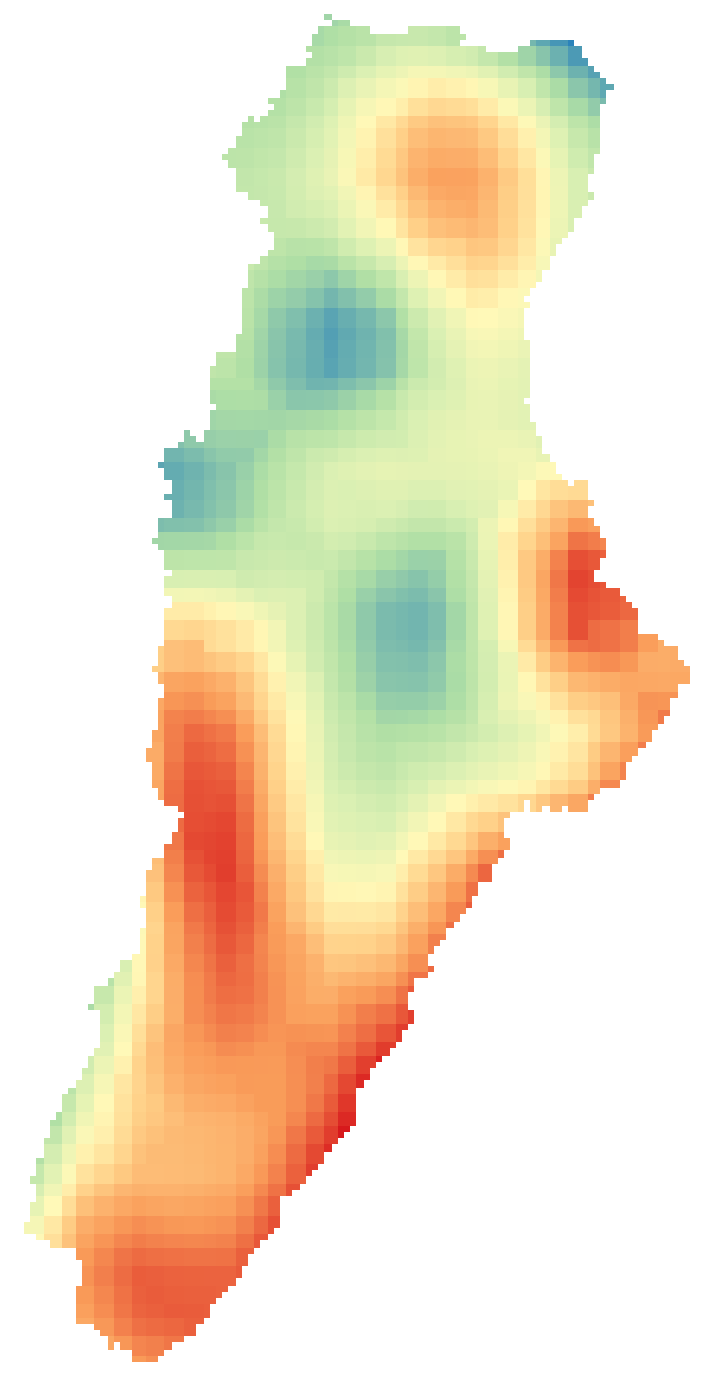 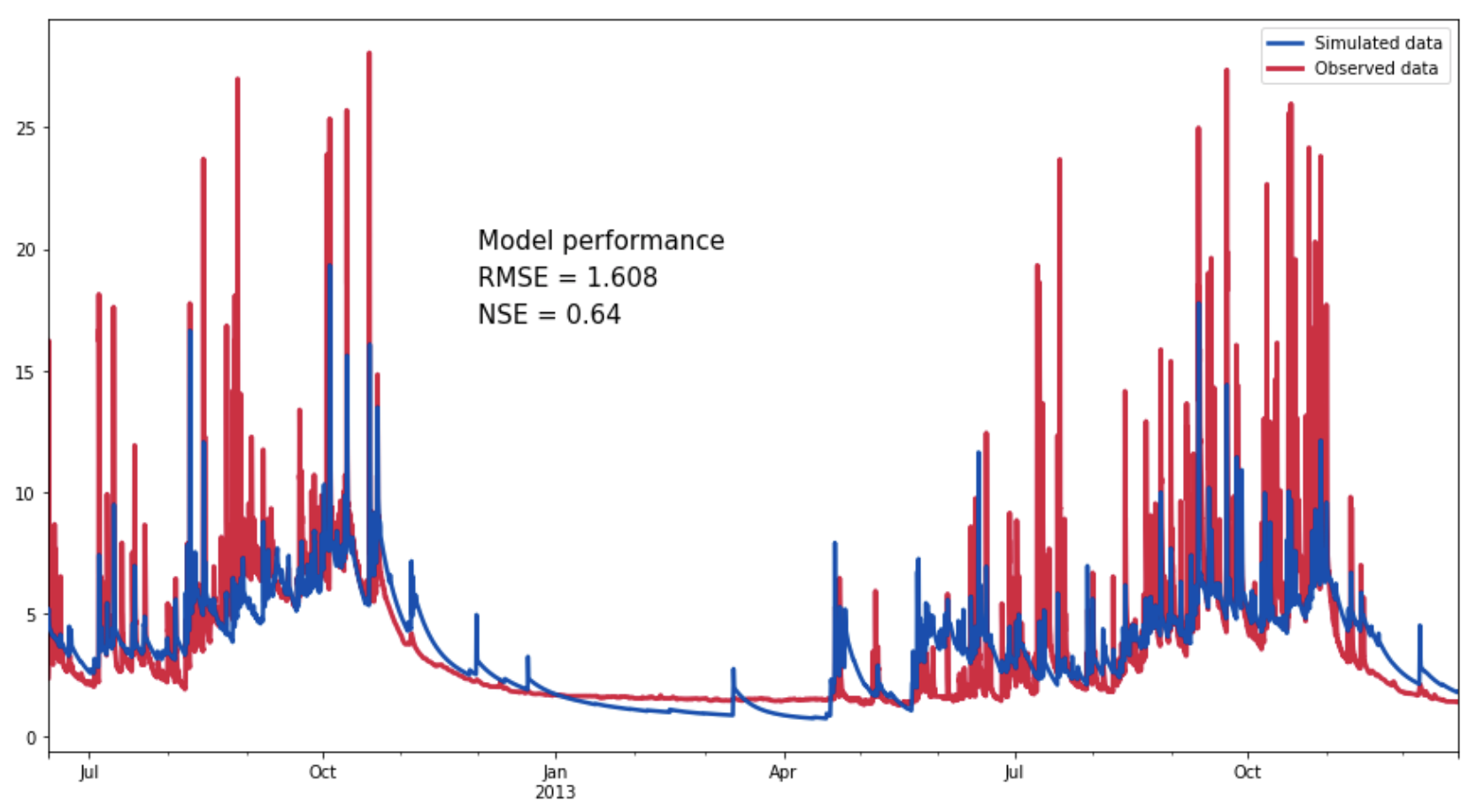 HBV Model (HAPI python package)
Flow Accumulation
Flow Direction
Lake data
Comparison between observed and simulated data. Retreive from https://github.com/MAfarrag/HAPI/blob/master/Examples/03Jiboa.ipynb
Potential Evapotranspiration
Temperature
Precipitation
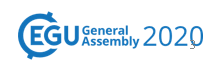 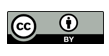 DROUGHT DEFINITION
Binary representation of a drought event
Percentage drought area relative to the total study area
(Corzo Perez, Van Huijgevoort, Voß, & Van Lanen, 2011)
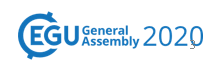 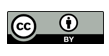 SPATIO-TEMPORAL ANALYSIS
DROUGHT INDICATOR
NCDA/CDA ANALYSIS
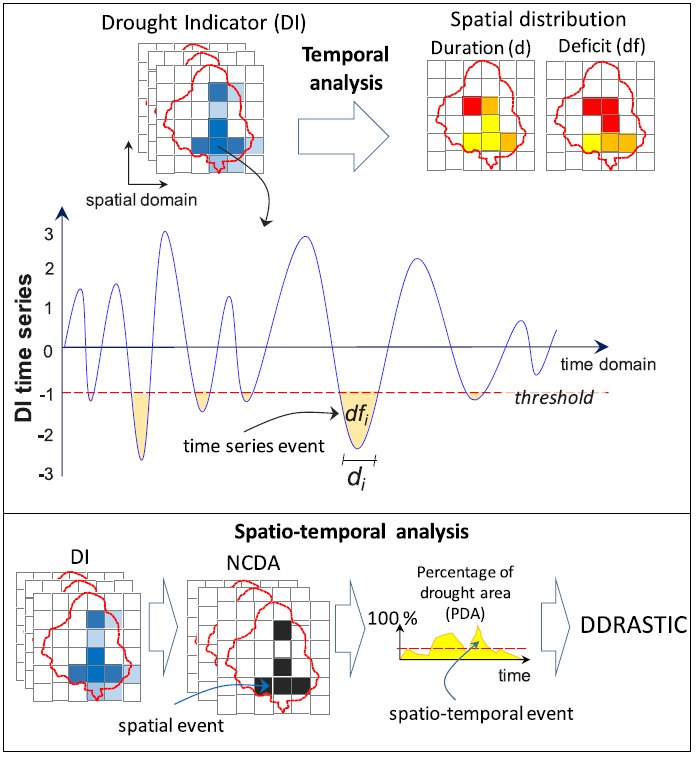 Standardized Runoff Index (SRI)
Standardized Soil Moisture Index (SSI)
Standardized Evapotranspiration Deficit Index (SEDI)
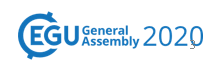 Source: Diaz, V., Corzo, G., Van Lanen, H. A. J., & Solomatine, D. P. (2019)
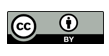 PRELIMINARY RESULTS
Drought development in space and time for random period
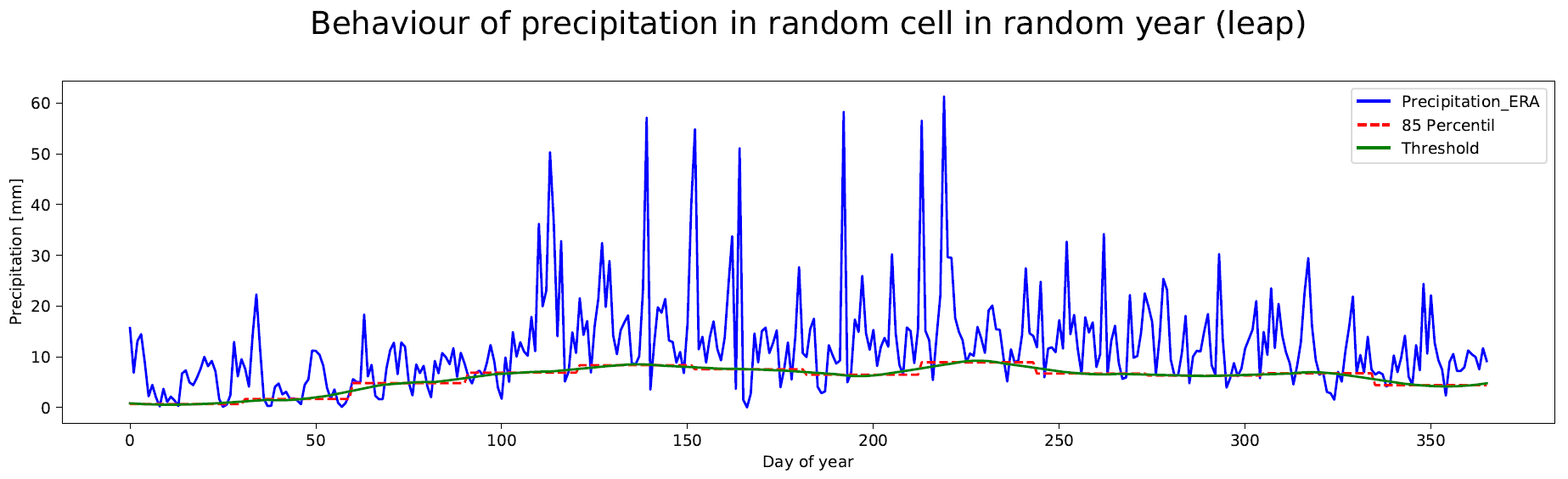 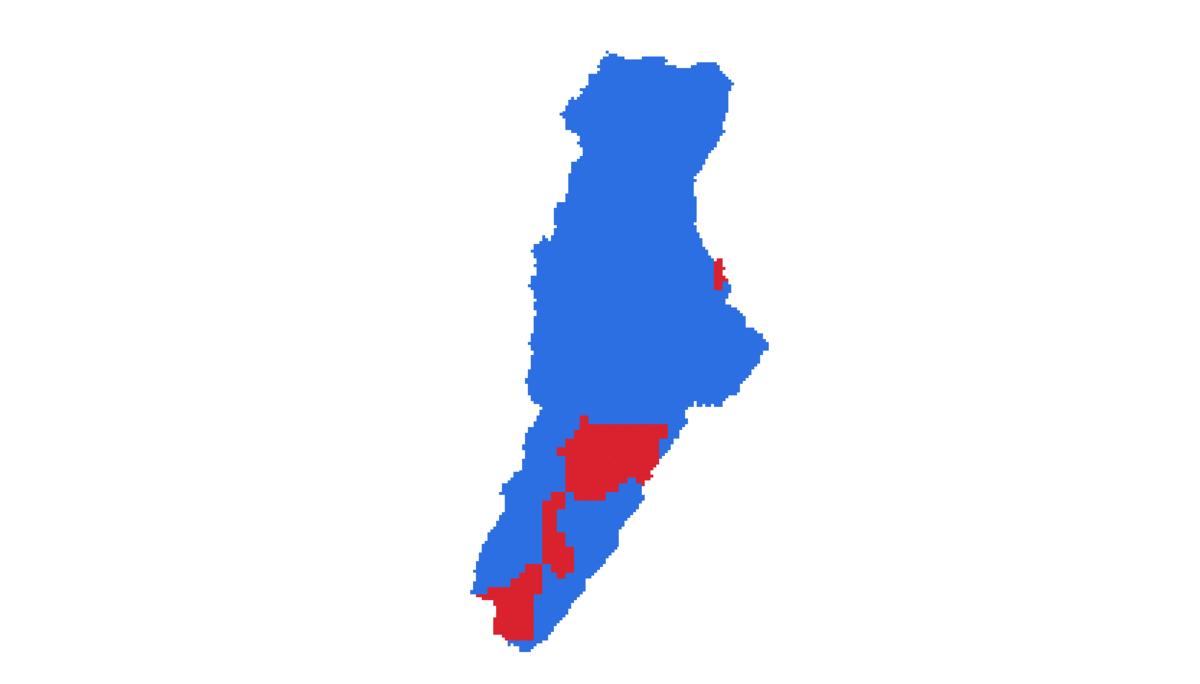 Blue cells: No drought
Red cells: Drought
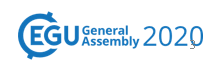 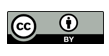 Note: To watch the animated gif please switch to presentation mode
DISCUSSIONS
This research aims to be a tool for decision making of government institutions, as it allows to analyze the development of hydrological droughts an its meteorological conditions associated.
This study can be used as a starting point for future investigations on the hydrological droughts forecasting
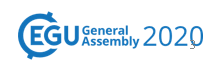 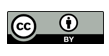 REFERENCES
Carty, T. (2017). El clima, en crisis: Cómo el cambio climático está agravando la sequía y el desastre humanitario en África Oriental. Recuperado 	de https://oxfamilibrary.openrepository.com/bitstream/handle/10546/620263/mb-climate-crisis-east-africa drought-270417-	es.pdf;jsessionid=593F679EAC1885CD9E3BFEE3B8B4CAC4?sequence=5
Diaz, V., Corzo, G., Van Lanen, H. A. J., & Solomatine, D. P. (2019). Spatiotemporal Drought Analysis at Country Scale Through the Application of 	the STAND Toolbox. In Spatiotemporal Analysis of Extreme Hydrological Events. https://doi.org/10.1016/b978-0-12-811689-	0.00004-5
González, J., Daza, C., & Urueña, C. (2008). esquema de generación distribuida como una opción para el Sistema eléctrico colombiano Distributed 	generation scheme analysis as an option for colombian. En Ingenieria.Udea.Edu.Co (Vol. 44).
M. Farrag, HAPI, (2018), GitHub repository, https://github.com/MAfarrag/HAPI/blob/master/Examples/03Jiboa.ipynb
Strosser, P., Dworak, T., Garzón Delvaux, P. A., Berglund, M., Schmidt, G., Mysiak, J., … Ashton, V. (2012). Gap Analysis of the Water Scarcity and 	Droughts Policy in the EU. En SWD (2012) 380 final. Recuperado de 	http://ec.europa.eu/environment/water/quantity/pdf/WSDGapAnalysis.pdf
Vicente-Serrano, S. M., Beguería, S., & López-Moreno, J. I. (2010). A multiscalar drought index sensitive to global 	warming: The standardized 	precipitation evapotranspiration index. Journal of Climate. https://doi.org/10.1175/2009JCLI2909.1
Zamora, M. E., Huerta, A. H., & Maqueo, O. P. (2016). Cambio global : el Antropoceno. 67–75
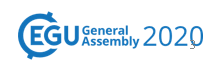 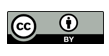 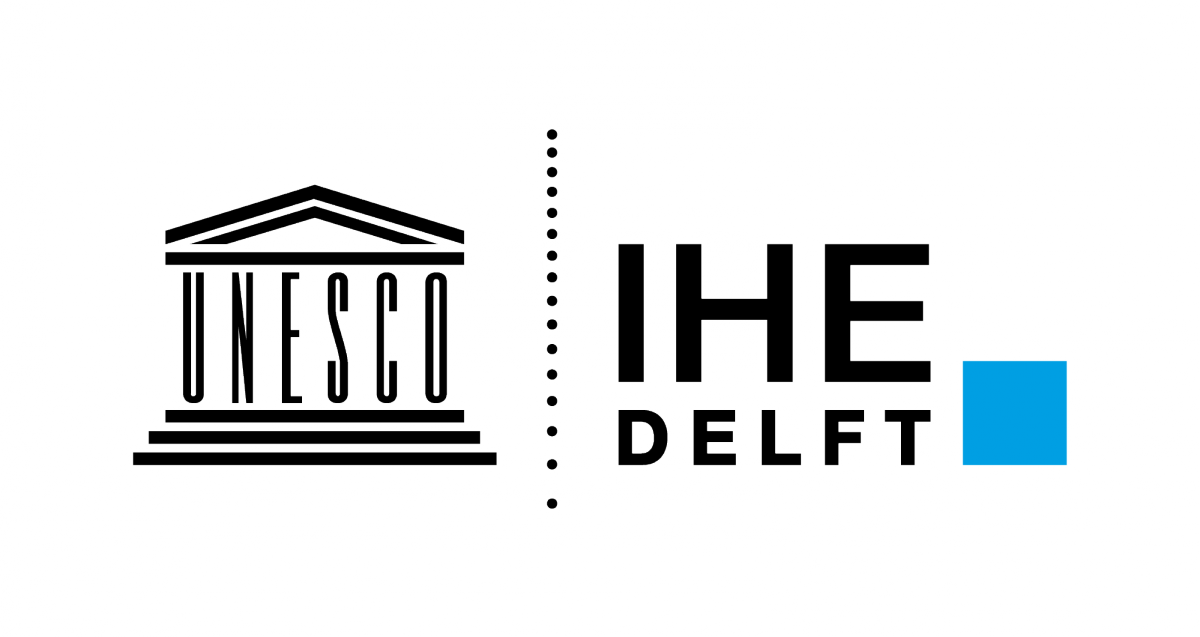 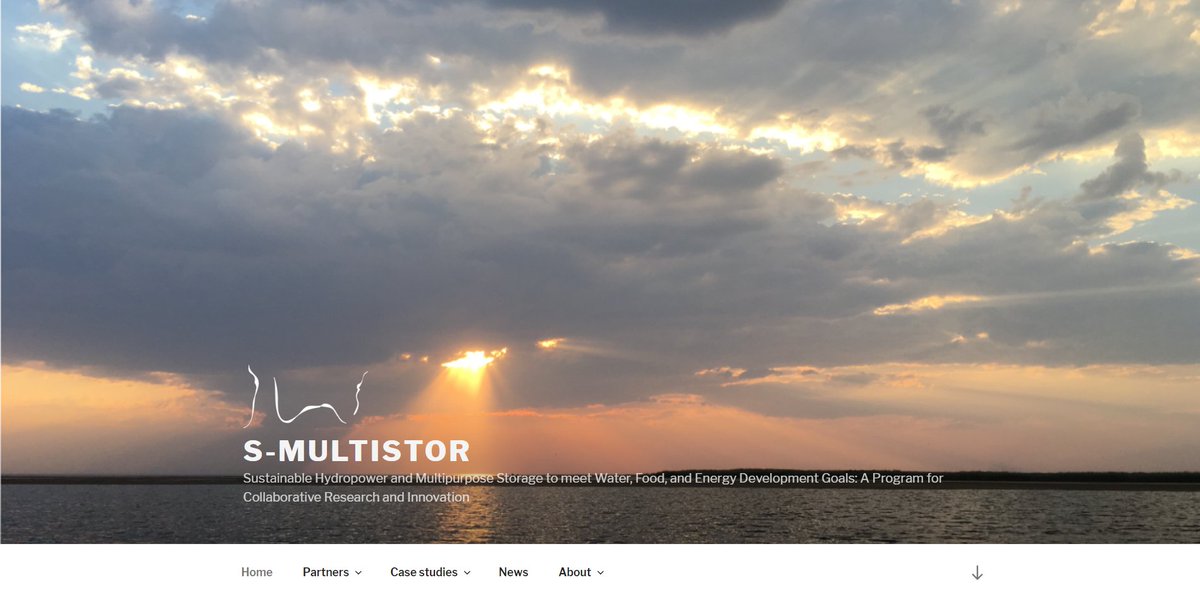 Thank you